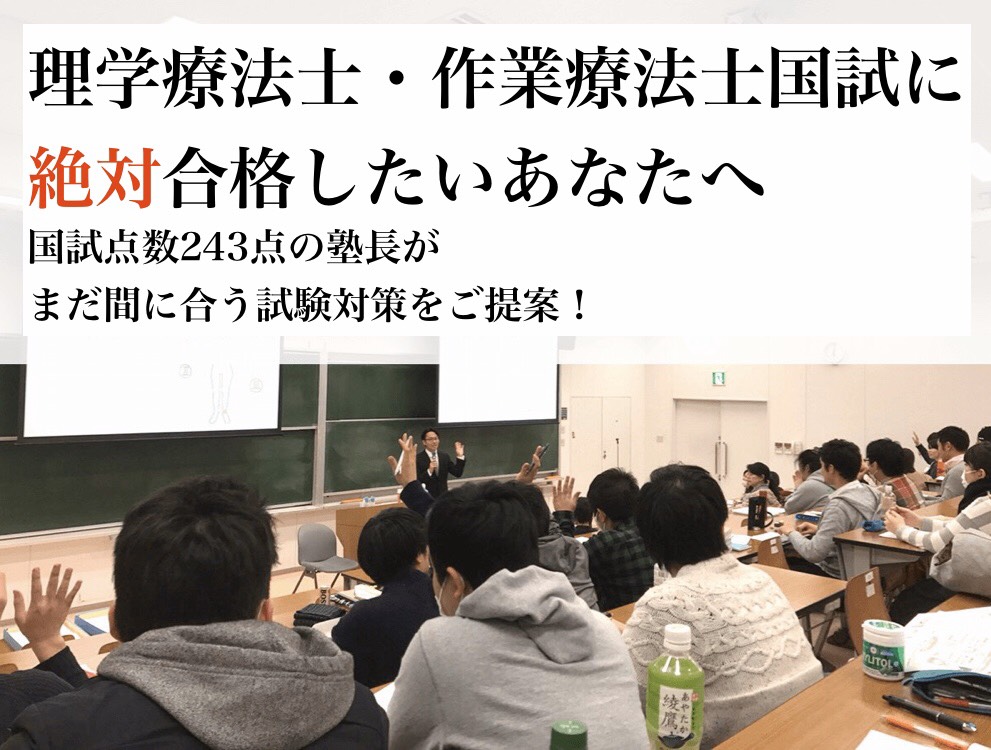 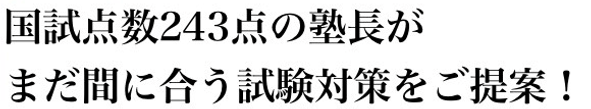 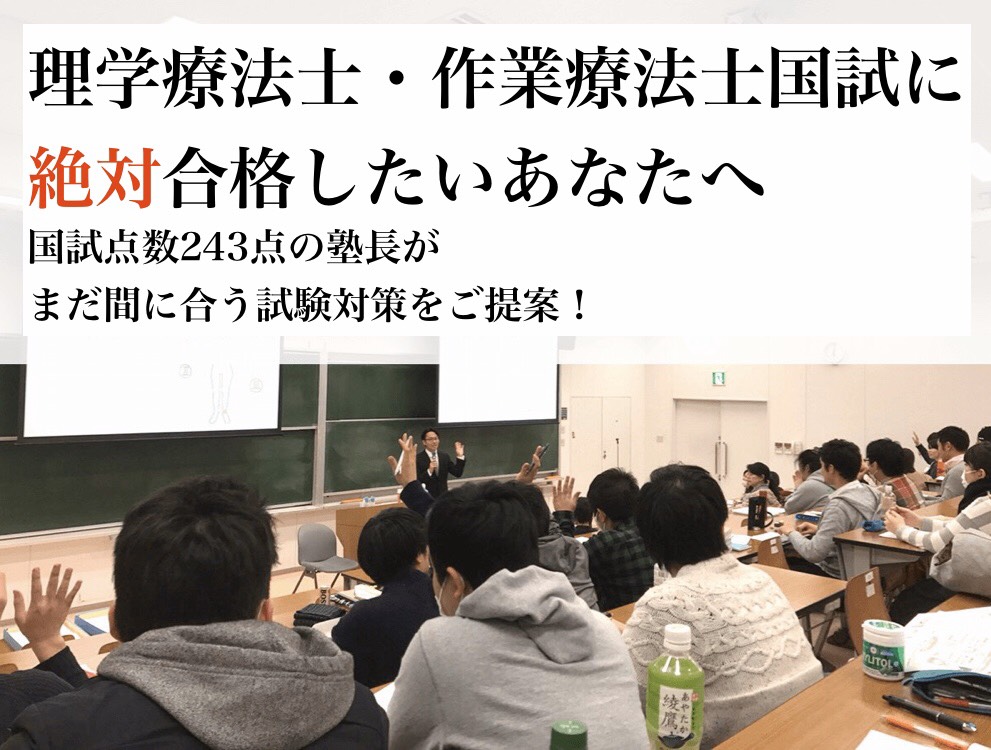 業界随一！全教科・8年分過去問解説完備！「映像授業サービス半額キャンペーン」実施中！　【苦手分野解消→過去問8年分総仕上げ】で確実合格！
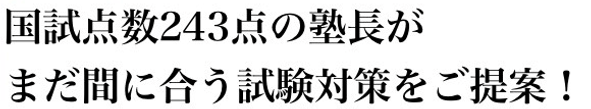